Introduction to MS Dynamics   (Customer Relationship Management)
Ing.J.Skorkovský,CSc. 
MASARYK UNIVERSITY BRNO, Czech Republic 
Faculty of economics and business administration 
Department of corporate economy
CRM – Customer Relationship Management
PROs
It enables us to keep track of all prospective customer (suspects and prospects)
Improve sales and marketing service 
The company can promote the work it has done for its customers to approach prospects
CONs
CRM software may not integrate well with other email and accounting systems
Another disadvantage to a newly implemented CRM software is the learning curve.
CRM – Customer Relationship Management
Relationship management is a customer-oriented feature with service response based on customer input, one-to-one solutions to customers’ requirements, direct online communications with customer and customer service centers that help customers solve their issues.
Salesforce automation
Sales promotion analysis
Advertising
Personal selling 
Direct marketing 
Public relations
Automate tracking of a client’s account history 
Use of technology (ERP->MS Dynamics NAV) 
Opportunity Management (see an extra picture related to so-called Business Rainbow)
Market leaders (home study)
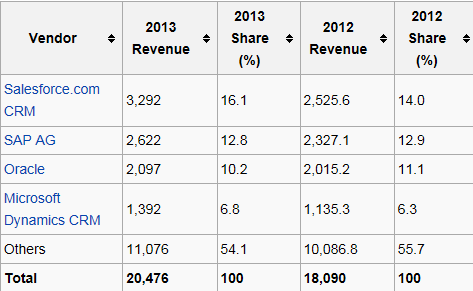 figures in millions of US dollars
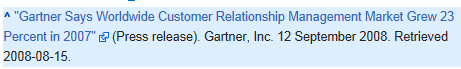 Source:
Partially  for  MPH_AOPR   - read frame only
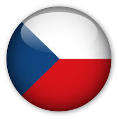 Vendor
Statistic :
Costs/Revenue
Customer Ledger
       Entries
Customer
Interaction
Log 
Entries
Salesperson
To-Do
Card
Contact
Card
Profile (Contact properties)
(To-Do)
Assigned
activities
Statistics:
Interactions, 
Sales Cycle stages, 
Deal chances, Values,..
ABC (Pareto)
Analysis
Opportunity
Activity
code
Sales Cycle 
Stages
Partial Activities
Meeting /Telephone call
Interaction Log
Entries
Stage number
Activity
Contact cards
Contact card- company->Customer (Vendors) 
Contact card- person -> Customer (Vendors) 
Contact Character– profiles, technologies,..
Interactions (driven by wizard)
Business Opportunities (estimated close date and value, probability,.. )
Sales Cycles 
Customer Card creation from Contact card 
Quotes
Interaction log entries
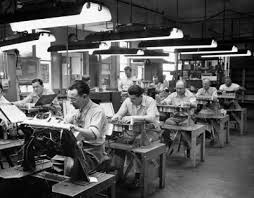 Contact card – company -  (Header of the contact card)
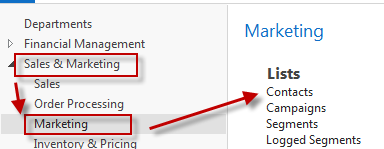 Company Contact Card
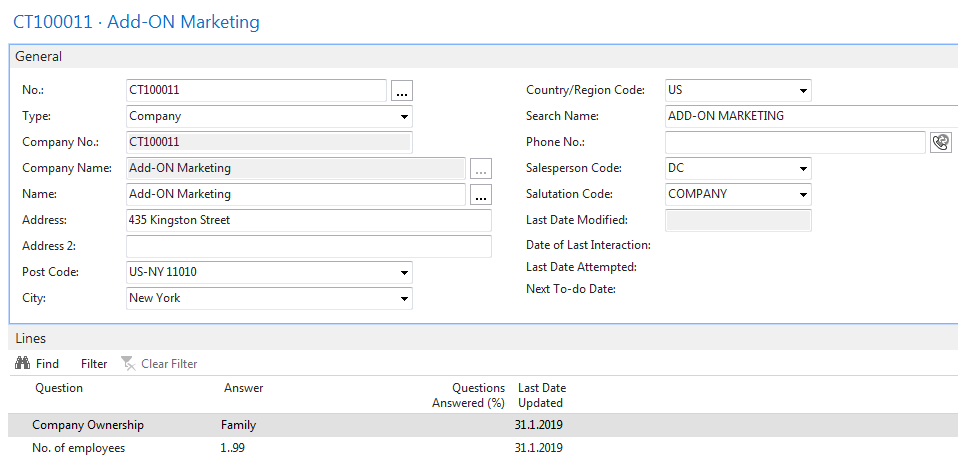 Eric Clapton
Luciano Pavarotti
Paul McCartney
Charles Aznavour
Contact  persons type card
Customer card->Contact card
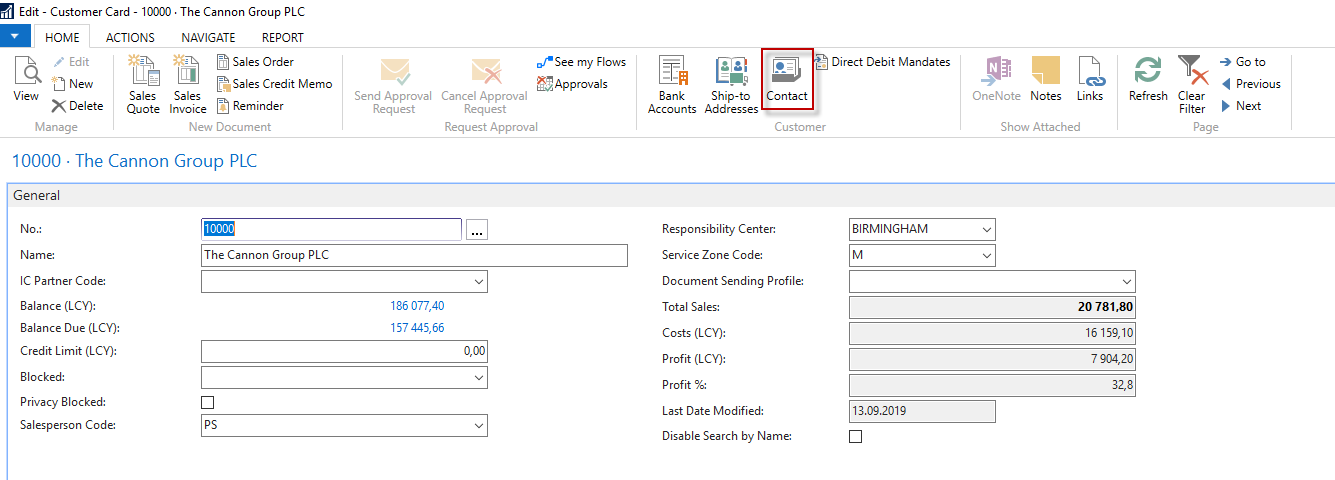 Contact Card
Contact  card
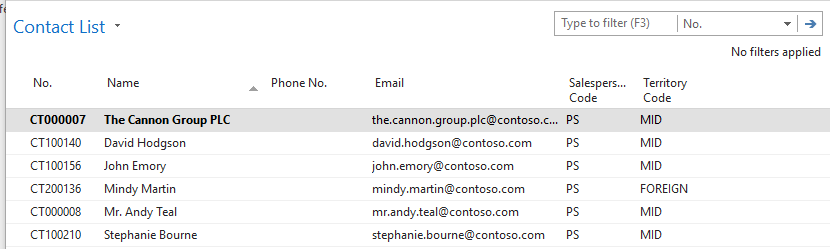 Person card
Company card
Contact Card-company
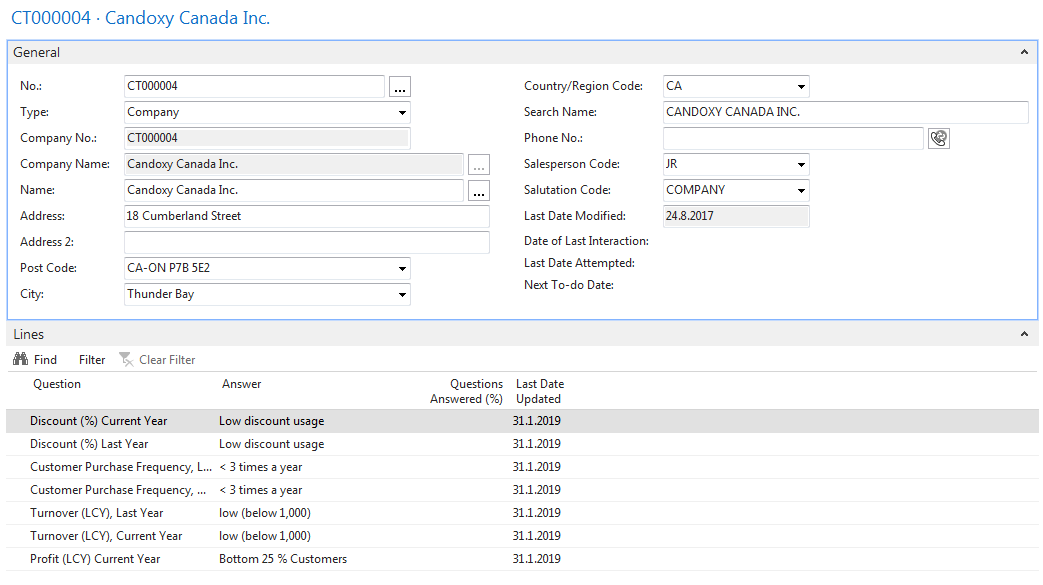 Profile
Contact Card- Person
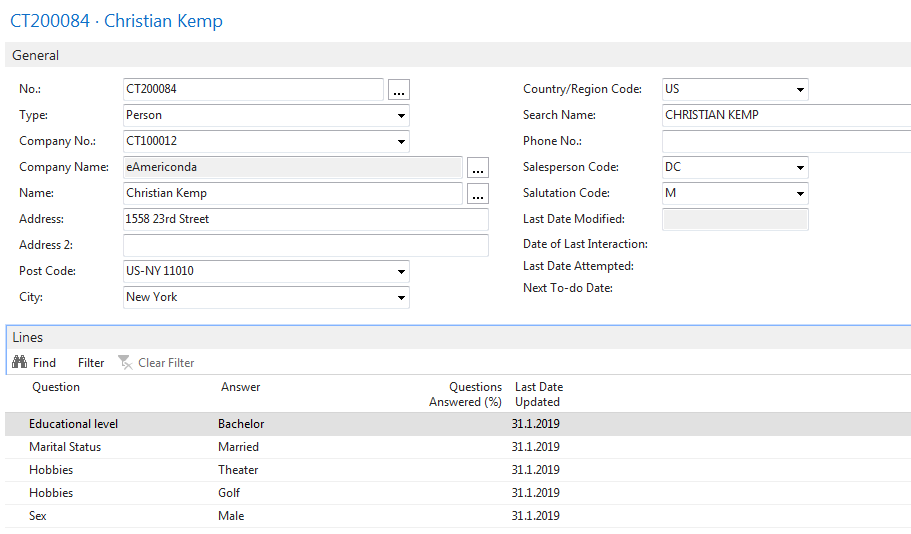 Profile
Contact Card- Company-new person - (created from Company card)
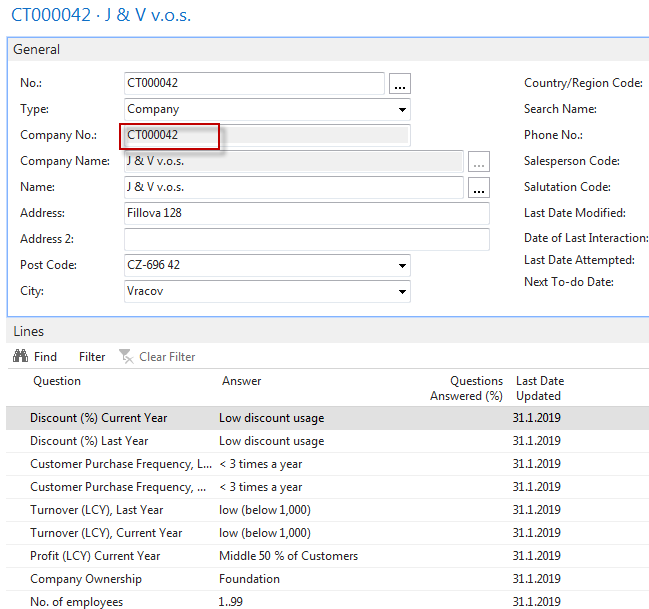 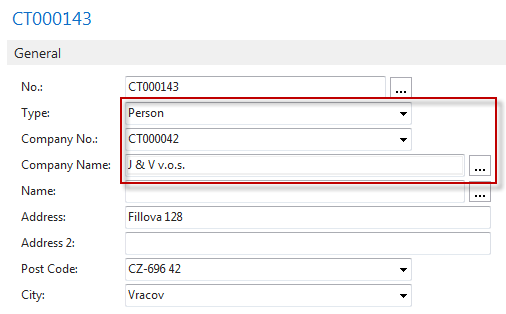 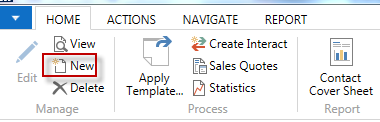 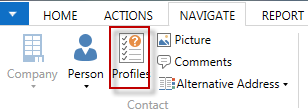 See profile settings
Contact Card- Company-new person - (creation from Company card)
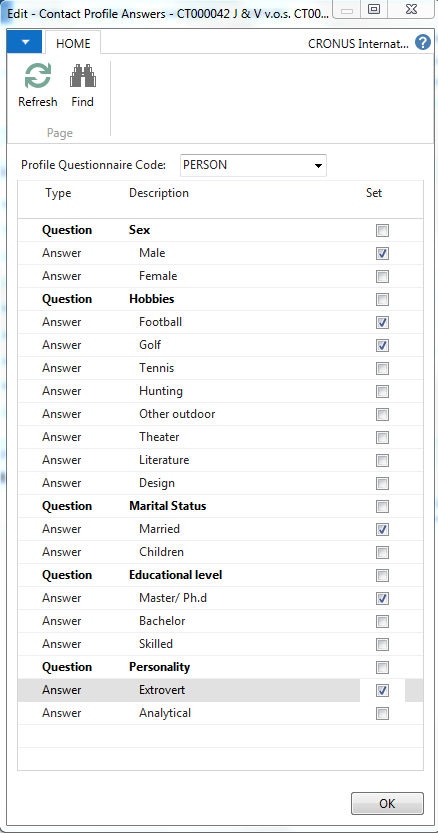 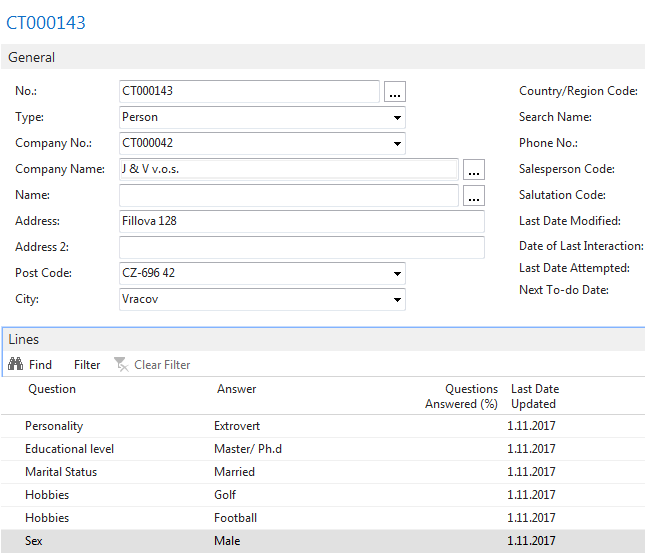 New interaction- use of wizard
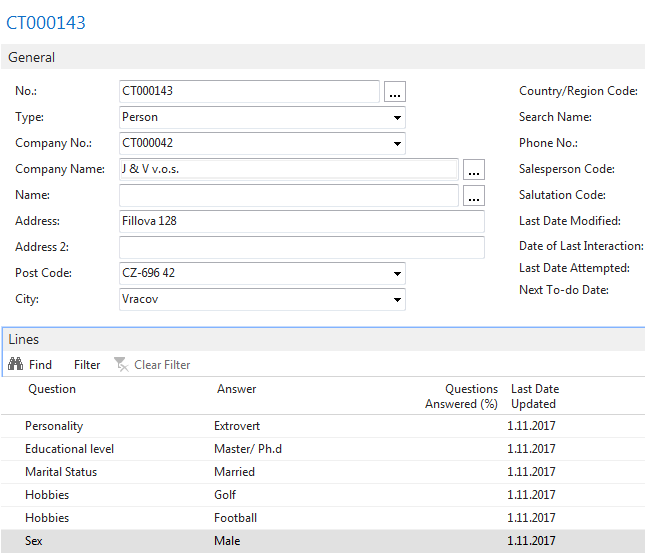 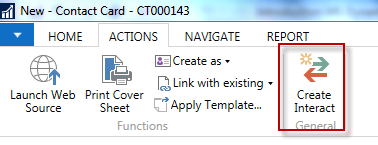 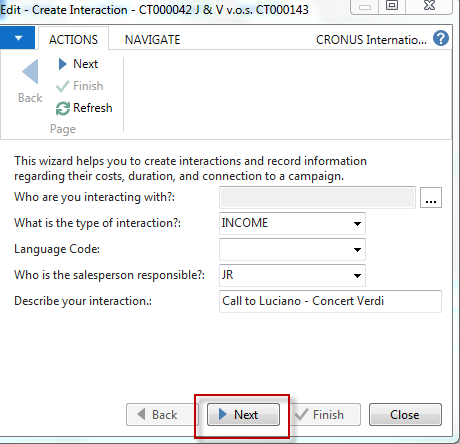 New interaction- use of wizard
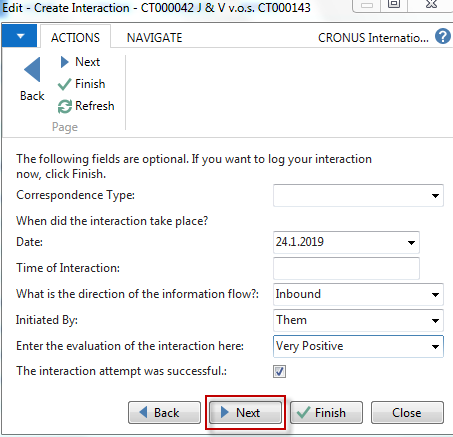 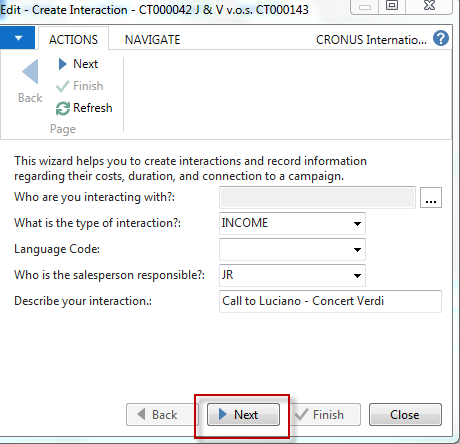 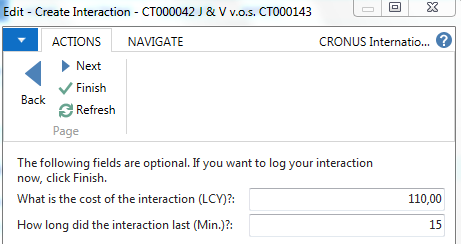 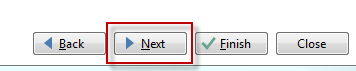 Click finish      ( do not take any optional information into consideration)   and Ctrl-F7 to display Interaction Log Entries
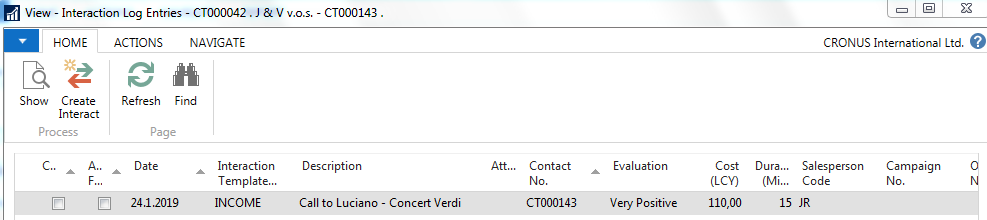 Another CRM area : Opportunity
From searching window
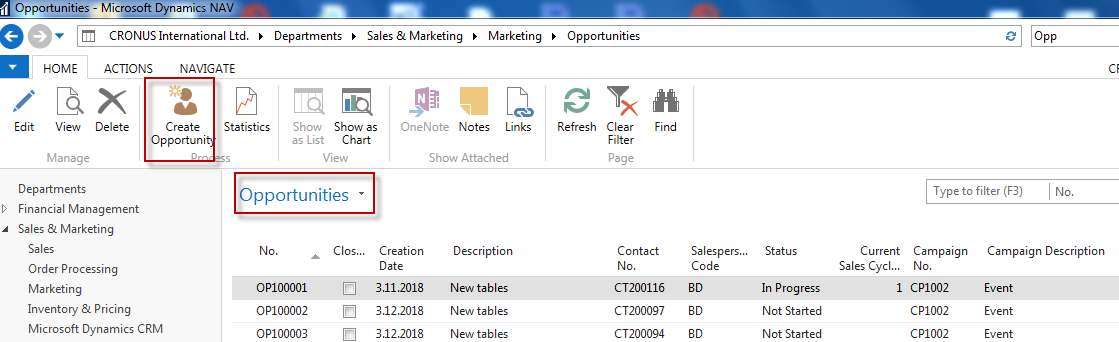 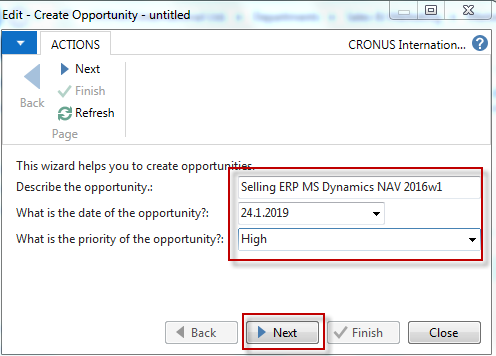 Another CRM area: Opportunity
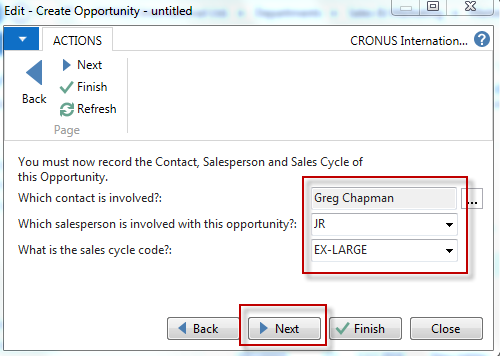 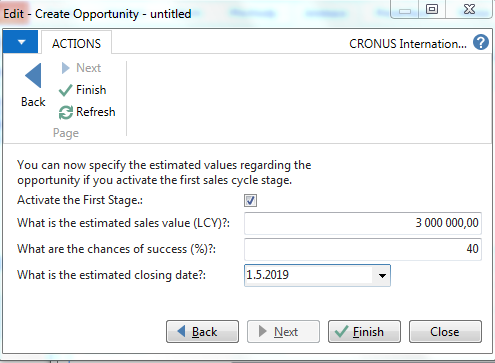 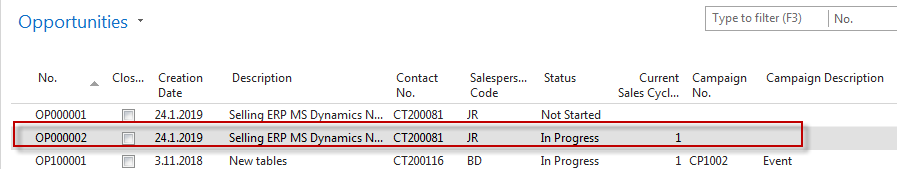 Another CRM area : Opportunity
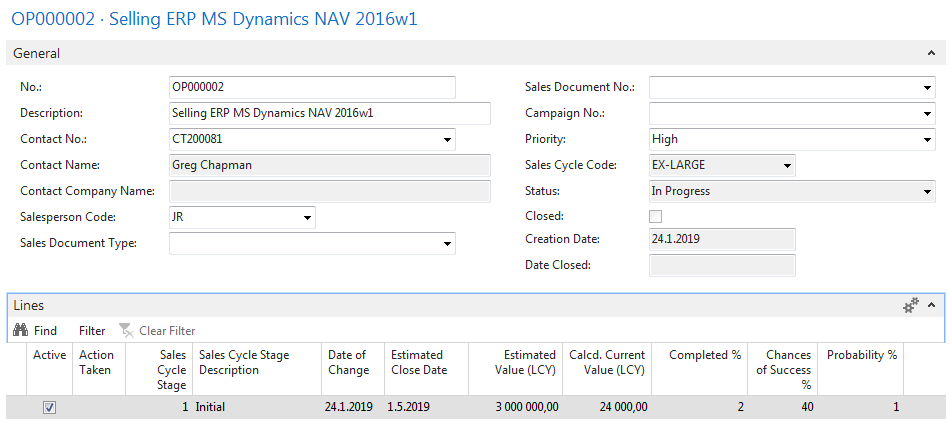 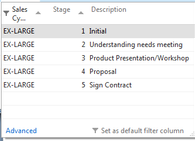 Personal profile creation
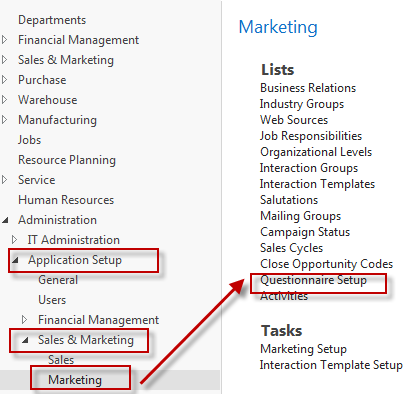 Personal profile creation
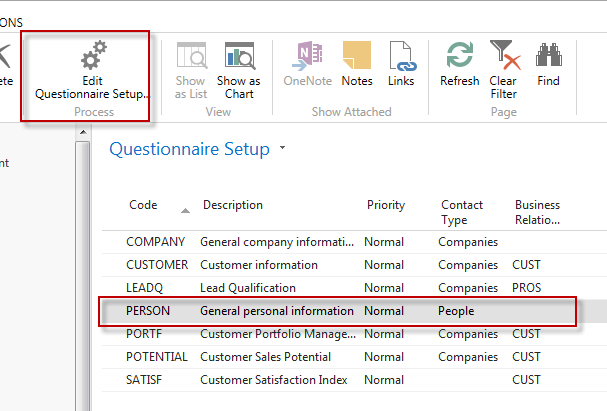 Personal profile creation
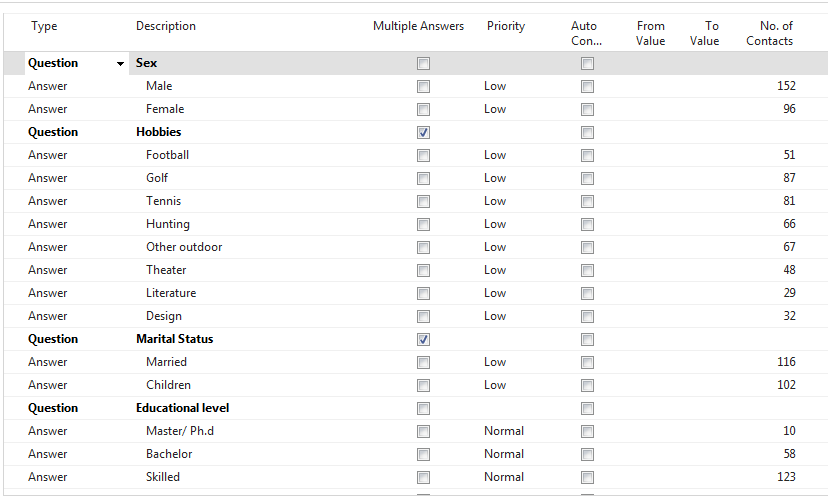 Personal profile creation
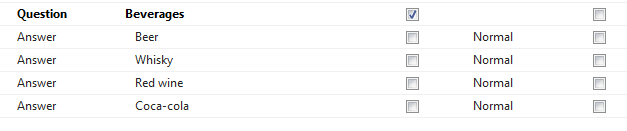 We have entered
 several lines
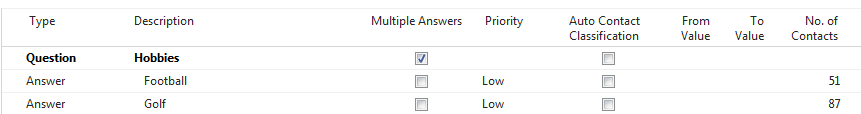 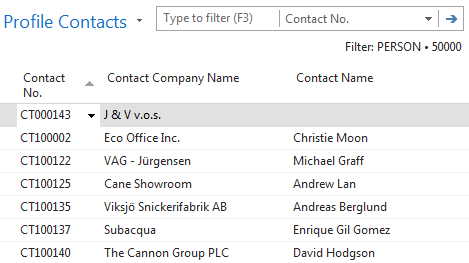 All 51 contacts
playing football
Personal profile creation
Profile of one chosen contact card (type person)
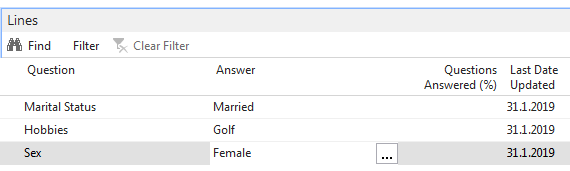 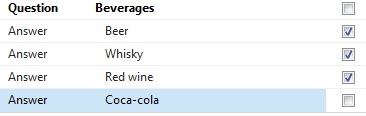 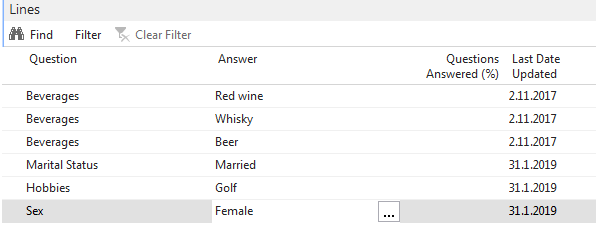 Pareto analysis-see extra example material
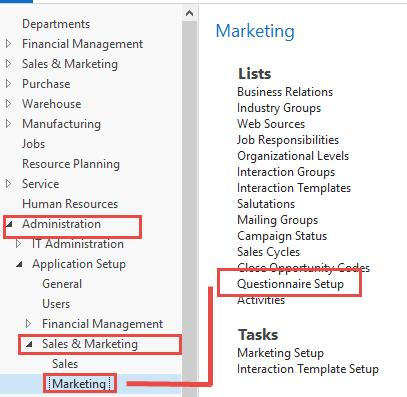 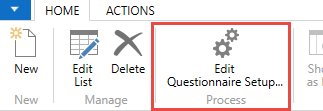 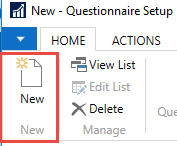 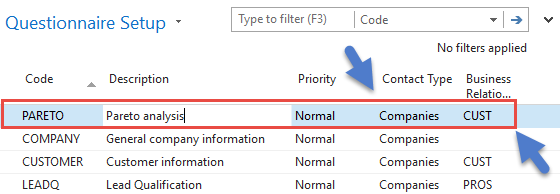 Pareto analysis –specification of questionnaire
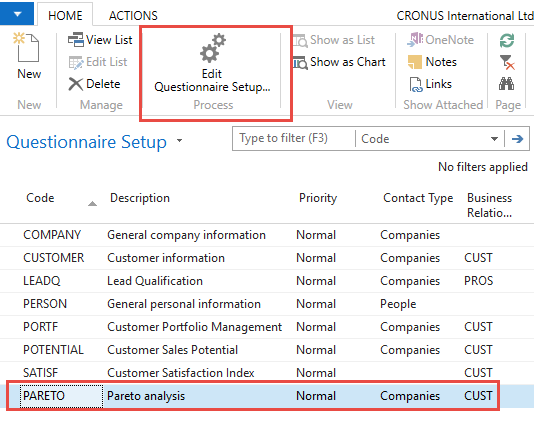 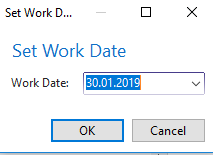 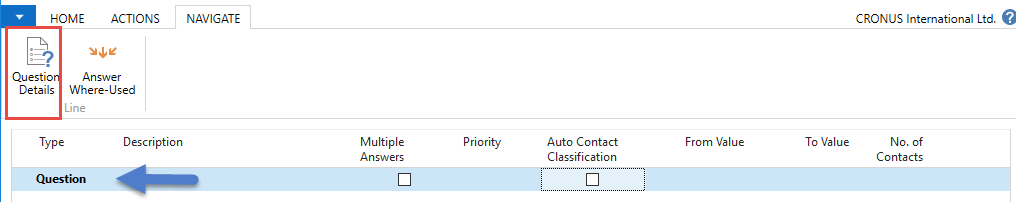 Pareto analysis-specification of question (details)
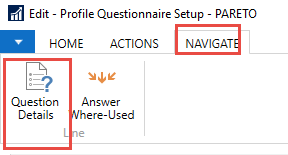 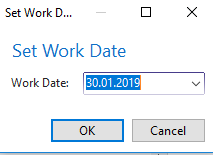 Starting Date Formula = -5Y means NAV 
will trace all entries five years backward. 
Could be also CM-5Y.
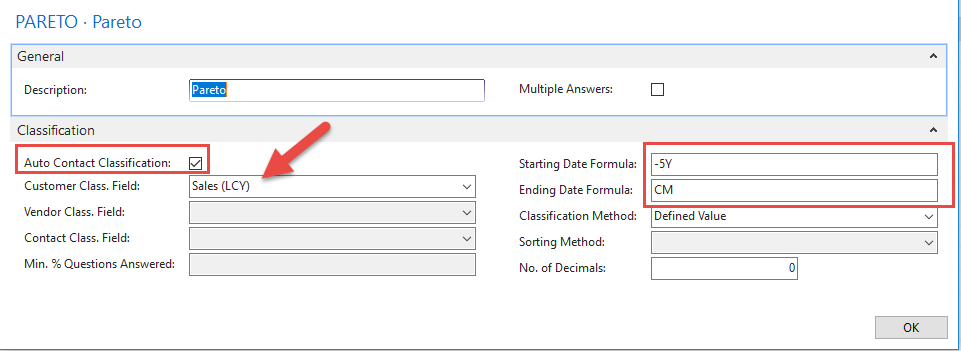 CM=Current months
Pareto analysis
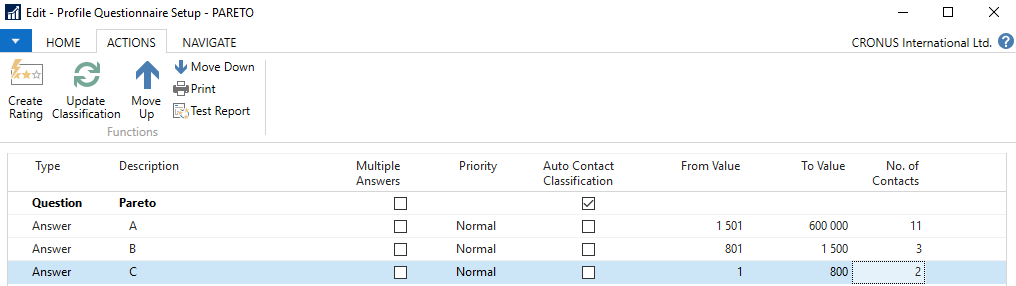 Limits for different levels (A-C)
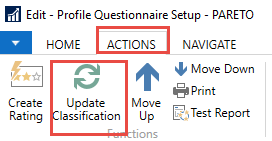 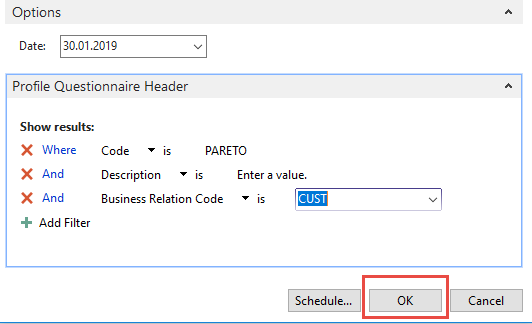 Pareto analysis –results of updated questionnaire
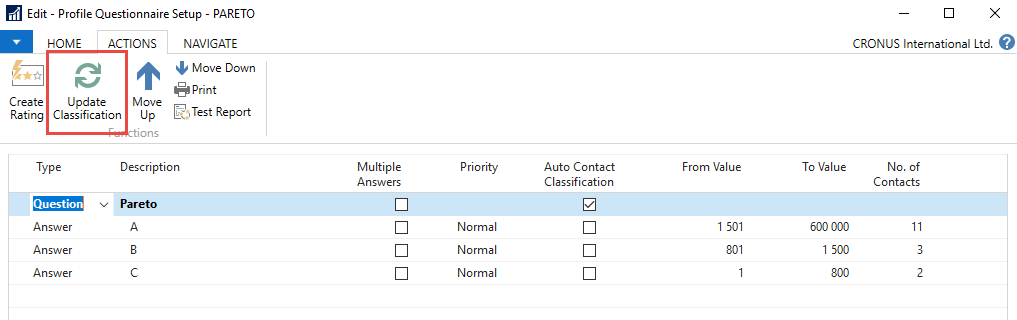 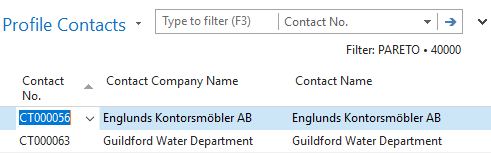 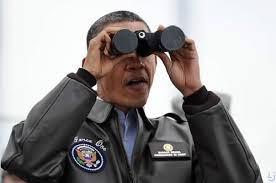 One of Contact Cards marked  by code C
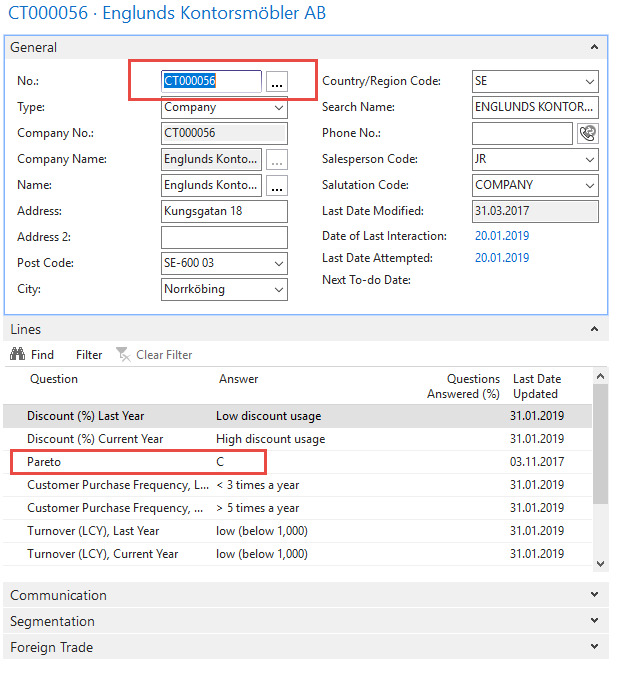 Segments-see extra example (hands on in lab)
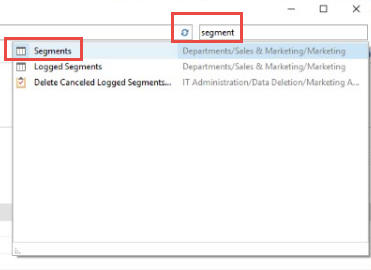 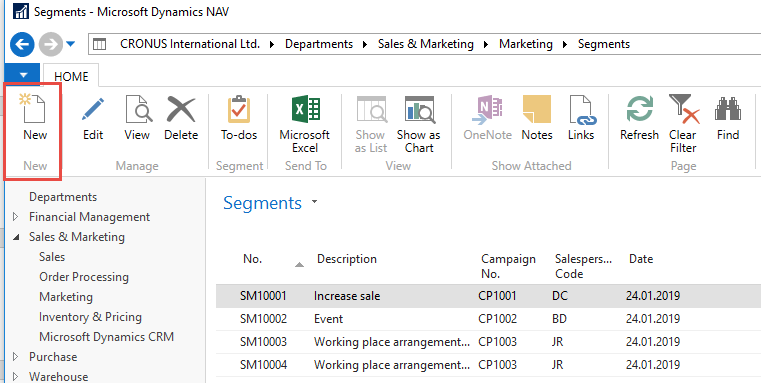 Segments
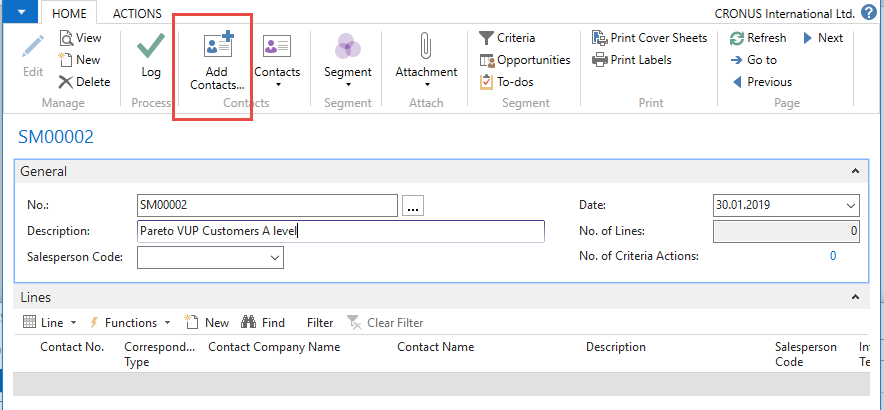 Segments (entering values..)
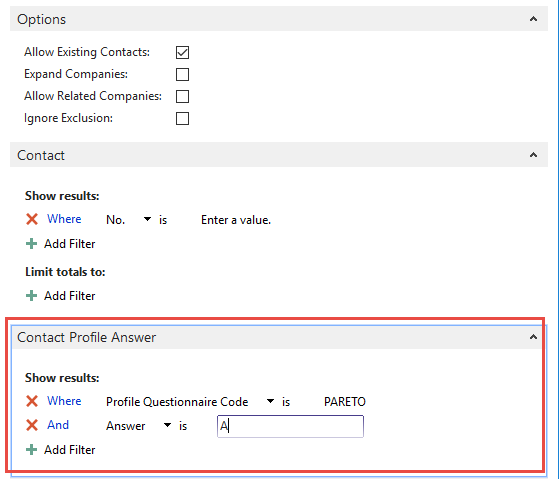 Segments
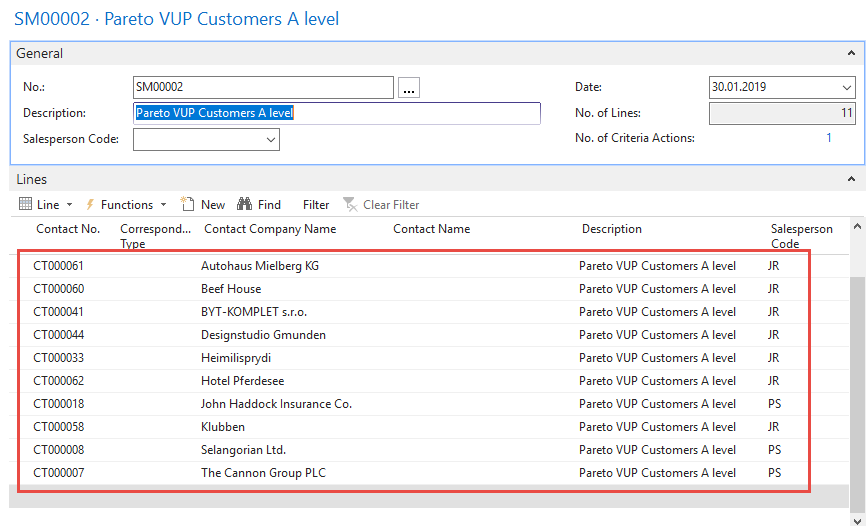 End of the section – used in extra picture   (Customer Relationship Management)
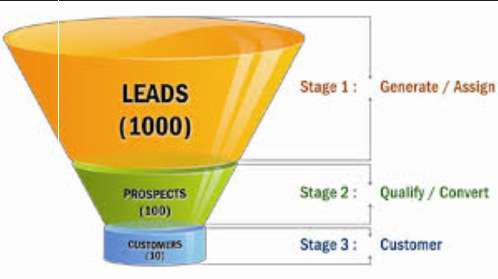